Figure 2. Electronic microscopy analysis shows thinner myelin sheaths in YAC128 HD mice. (A) Representative EM images ...
Hum Mol Genet, Volume 25, Issue 13, 1 July 2016, Pages 2621–2632, https://doi.org/10.1093/hmg/ddw122
The content of this slide may be subject to copyright: please see the slide notes for details.
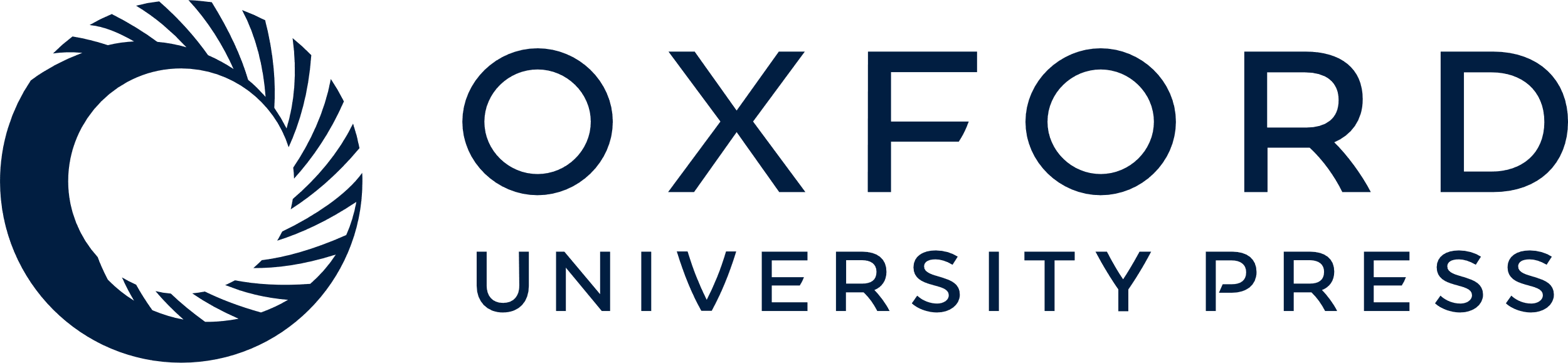 [Speaker Notes: Figure 2. Electronic microscopy analysis shows thinner myelin sheaths in YAC128 HD mice. (A) Representative EM images taken from the corpus callosum of WT and YAC128 mice at 1.5 and 3 months of age. (B) Mean g-ratios were higher in YAC128 mice compared with their WT littermates, indicating that YAC128 mice had thinner myelin sheaths at 1.5 months of age. (C) Scatter plot of g-ratios against axonal diameters with linear regression. The slope of the best-fit line was significantly higher for YAC128 compared with WT mice (P = 0.0004), indicating thinner myelin sheaths in YAC128 HD mice at 1.5 months of age. (D) Frequency distribution of g-ratios of round healthy axons in YAC128 mice at 1.5 months are shifted to the right, suggesting larger numbers of axons with thinner myelin sheaths. (E–G) The mean g-ratios, linear regression of g-ratios and axonal diameter, and frequency distribution of g-ratios in WT and YAC128 HD mice at 3 months showed the same trends as seen at 1.5 months of age. (B and E) Error bars represent the standard error of the mean. (B–G) n = 3 mice (male) per genotype; ∼500 axons analysed per mouse. *** P < 0.001.


Unless provided in the caption above, the following copyright applies to the content of this slide: © The Author 2016. Published by Oxford University Press.This is an Open Access article distributed under the terms of the Creative Commons Attribution License (http://creativecommons.org/licenses/by/4.0/), which permits unrestricted reuse, distribution, and reproduction in any medium, provided the original work is properly cited.]